Introduction to GIS and ArcGIS
How a GIS works

Introduction to ArcGIS
A GIS integrates five basic components
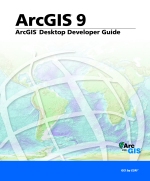 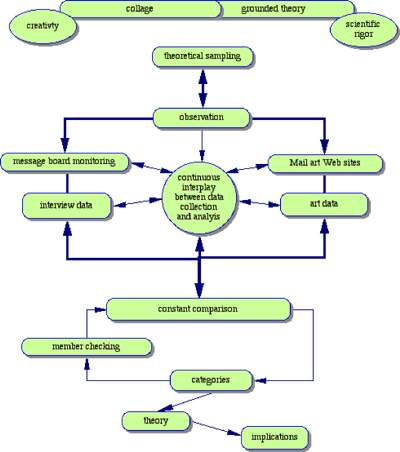 methods
software
hardware
data
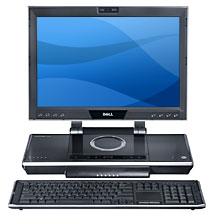 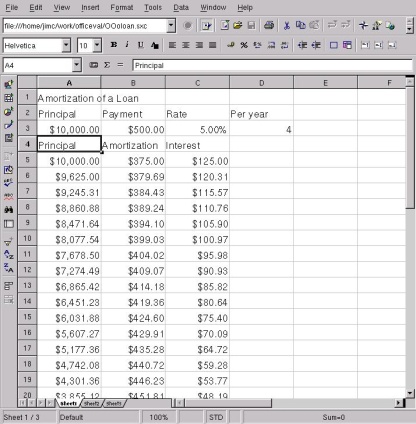 people
Data
Types of datasets
Vector formats
(“feature classes”)
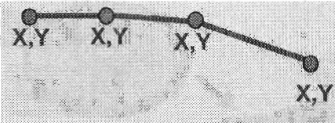 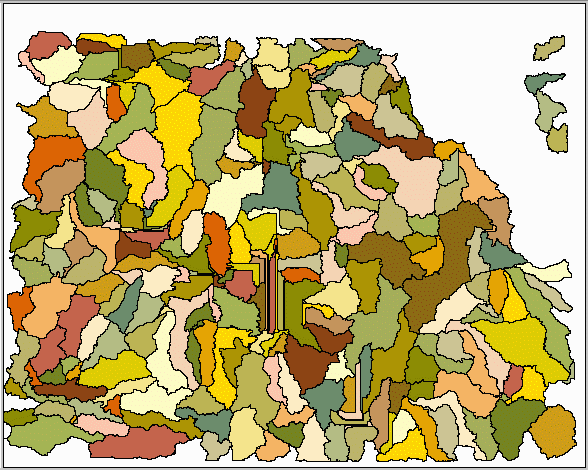 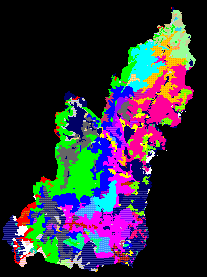 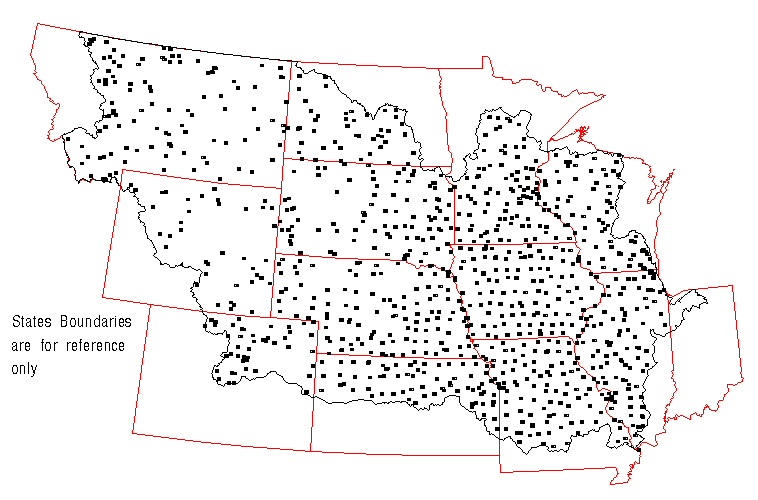 Points
Lines  (”arcs”)
Polygons
Types of datasets
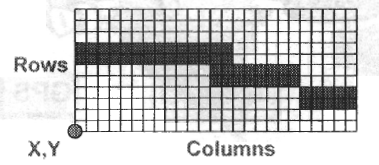 Raster formats
Matrices of square cells (grids, pixels)
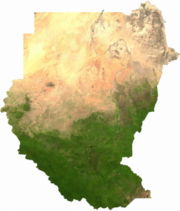 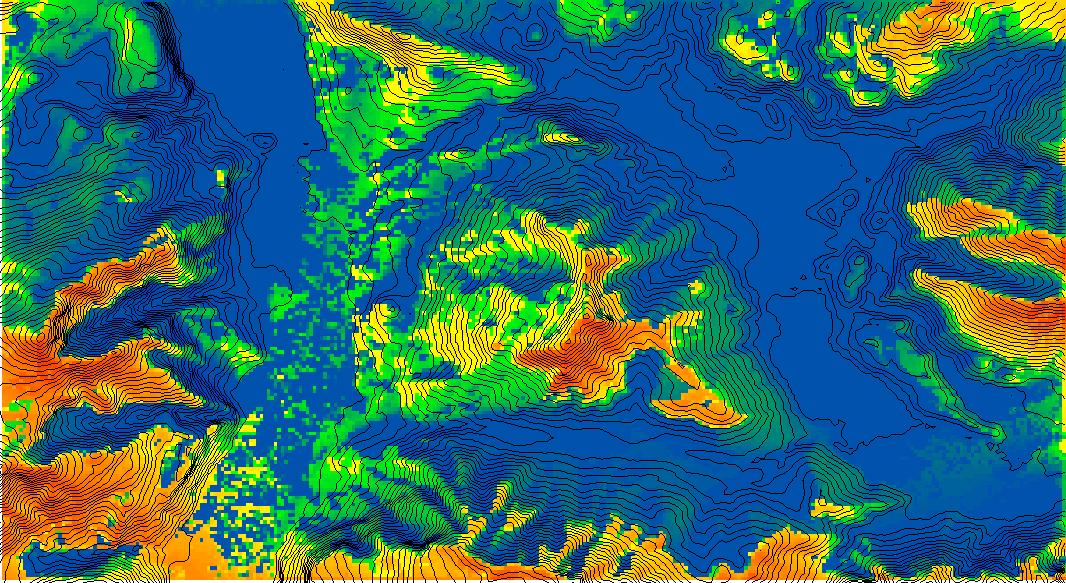 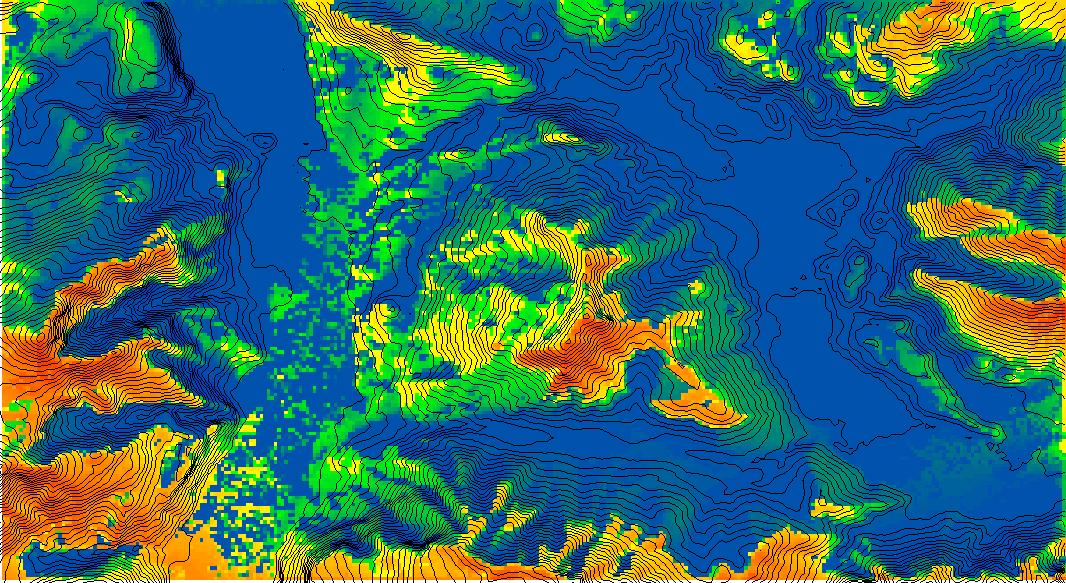 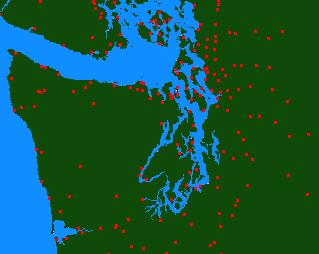 Types of datasets
Attribute tables: 
tables of data describing spatial features
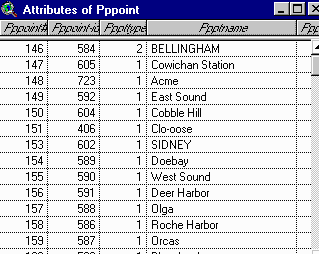 GIS Data Types
Spatial data:
 describes the absolute and relative location of geographic features.
Attribute data:
describes characteristics of the spatial features.
quantitative and/or qualitative
attribute data is often referred to as tabular data.
Spatial data: Vector vs Raster
Methods
Basic GIS Functions
Capture
Store
Query
Analyze
Display
Output
Capturing data
Digital images
Paper maps
GIS
GPS output
Coordinate lists
Query
Identifying specific features
Where is parcel No. 2945?
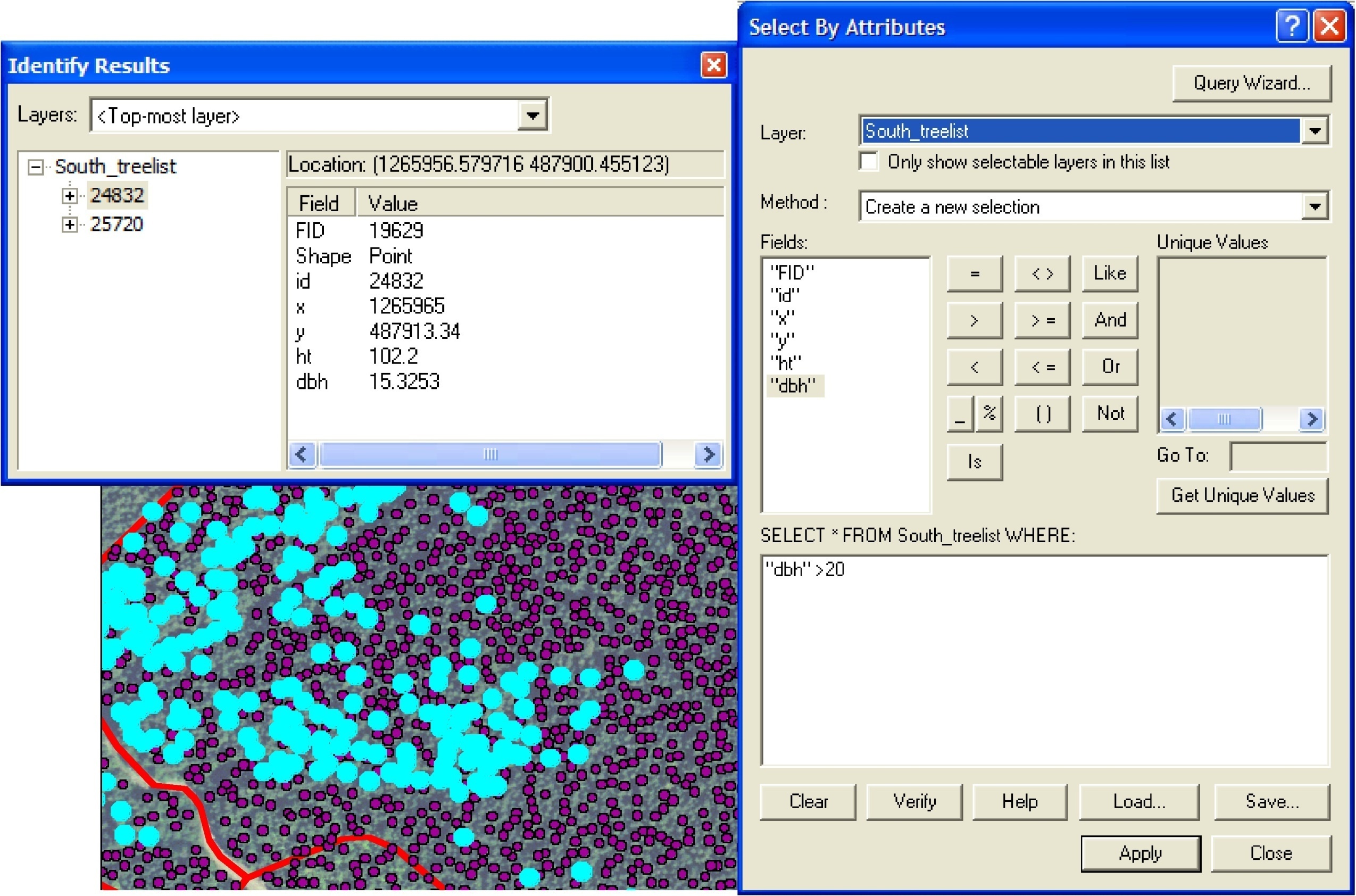 Identifying features based on conditions
Find all trees with DBH > 35 cm
Display
Maps
Graphs
Reports/Tables